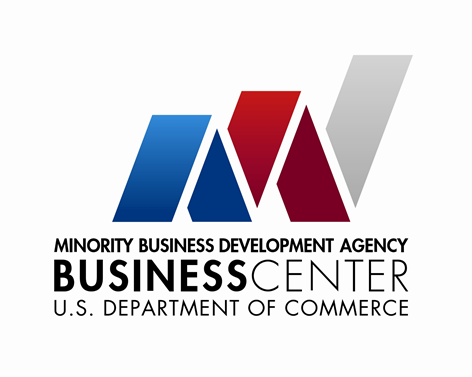 BALTIMORE BUSINESS CENTER

Procurement CONNECT Series
Held at the Baltimore MBDA Business CenterOne North Charles Street, Suite 707 – Baltimore, MD 21201***Please arrive early for registration***
Wednesday, May 16, 2018/ 8:30 AM – 10:30 AM (Promptly)
,,
Join the Minority Business Development Agency Baltimore Business Center for an exclusive informal meeting with
RSVP TODAY
Don’t miss this opportunity.
Additional Baltimore Center Services:

Access to Capital
Human Resources
Succession Planning
Global Development
Legal Assistance
Strategic Business Planning
Human Resource Development
Space is limited to twelve firms.  Don’t delay! Reserve your seat now!
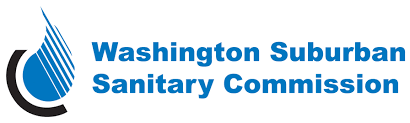 RSVP no later than 
Friday, May 11, 2018 to: 

mprevost-charles@baltimorembdacenter.com 
Contact Martine Prevost-Charles
(667) 303-3530
This event is for Construction, Architecture, Facilities Management and Building Maintenance firms to participate in an interactive discussion about specific opportunities including; General Contractor Services for interior floors in WSSC Headquarters and Construction Management Services.
You must register to Attend
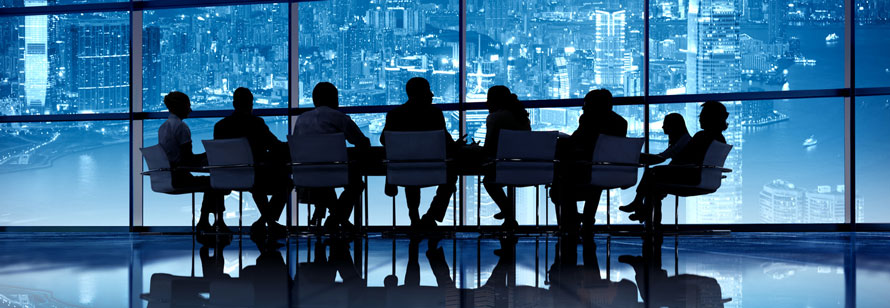 www.baltimorembdacenter.com